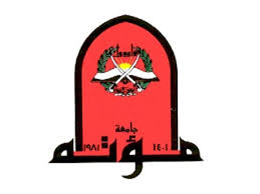 general anesthetics
By
 Dr.Nashwa Abo-Rayah
Assistant prof. (clinical &experimental pharmacology)
Mu’tah University- Faculty of Medicine
By the end of this lectures you should be able to:
1. Identify the main inhalation anesthetic agents and describe their pharmacodynamic properties and side effects
2. Describe the relationship of the blood: gas partition coefficient of an inhalation anesthetic with its speed of onset of anesthesia and its recovery time
3. List the factors that influence inhalation anesthetic biodisposition
4. Describe the main pharmacokinetic and pharmacodynamic characteristics of the intravenous anesthetics
2
General Anesthesia
3
A combination of agents is used in the three clinical stages of surgical general anesthesia:
      * Premedication
      *Induction 
      * Maintenance
Premedication 
 (pre-anethetic medication)
  - Relief from anxiety and produce amnesia; benzodiazepines 
  - Reduction of PS bradycardia & secretions;  Atropine-like drugs
  - Analgesia – to stop physiologic stress to pain; Opioids/NSAIDs
   - Prevention of postoperative emesis; metoclopramide
5
Induction
patient goes from state of consiousness to a state of unconsiousness
       - Intravenous propofol, thiopental or etomidate produce a fast and smooth why???
           induction
       - Prevention of acid aspiration in emergency  and obstetric
          operations is crucial; H2-receptor antagonist /PPI prior to
           induction
       - Neuromuscular blocking agents decrease movement and 
            provide muscle relaxation
       - Local anesthetics decrease pain and sensory transmission
Maintenance


     - Inhalation anesthetics are used to maintain a state of
           general anesthesia after induction (most cases).
       - IV agents can be used via a continuous pump.
7
Four stages of anesthesia: (described in 1930s): modern anaesthetics improved speed of onset,recovery and safety
Stage I (analgesia): loss of sensation but patient is still alert and speaking.
Stage II (Excitement): CNS excitation+ ­ BP (irregular) + ­ respiratory rate irrigular + release of subconscious emotions.
Stage III (surgical anesthesia): regular respiration + relaxed skeletal muscles + progressive decrease in eye reflexes till eye movement stops and pupil is fixed
Stage IV (Medullary paralysis): over dose?? fatal depression of RC and VMC
Stages of general anesthesia
General anesthetic agents
They depress all excitable tissues including CNS neurons, cardiac muscle and smooth and striated muscle . 
Different parts of the CNS have different sensitivities to these agents, however, the reticular activating system (which is responsible for consciousness) is among the most sensitive 
    * The medullary centers are less sensitive to the general anesthetics than other parts of the CNS.
Mechanism of action
Earlier theories suggested  interaction with  lipid membrane bilayer
 Recent work favors interaction  with ligand-gated membrane  ions; to
            enhance the action of GABAA and glycine receptors and inhibit central actions of acetylcholine, serotonin, and glutamate.
Mechanism of action at macroscopic level:
Reticular activating system: reversible loss of consiousness.
Hippocumpus, amygdala and prefrontal cortex: amnesia
Spinal cord: immobility and analgesia
Inhalation Anesthesia
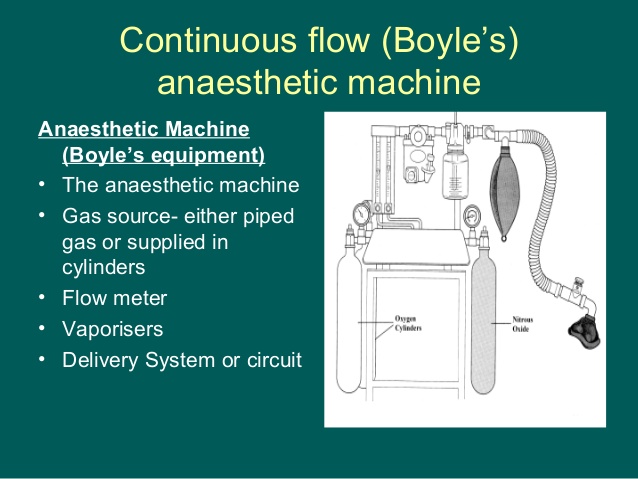 The rate at which an inhalational anesthetic agent is taken up by a tissue depends on the fraction of the cardiac output (CO) that the tissue receives.
The approximate time for halothane to equilibrate between blood and tissues is indicated to the arrows; the percentage of body mass that the tissue represents is shown in the boxes
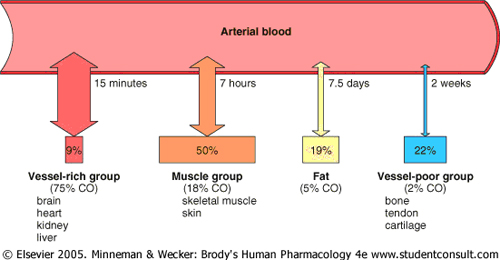 19
Pharmacokinetics of Inhalation Agents
The depth of anesthesia →directly related to partial pressure of the agent in the blood, as this determine the conc. Of anesthetic in the CNS
The blood conc. of anesthetic  is in turn depend on:
  1-The concentration of anesthetic in the inspired gas (alveolar concentration)
  2- The solubility of the agent in blood (blood/gas partition coefficient)
 3 - Cardiac output
 4 -Alveolar ventilation
* Rapid induction and recovery are important properties of an anesthetic agent → allowing flexible control over the arterial tension (and hence brain tension) →depth of anesthesia
The speed of anesthesia is determined by:




     1- The solubility of the anesthetic in the blood
           (blood/gas partition coefficient)

     2- It’s solubility in the fat (lipid solubility)
24
Agents of low blood solubility (e.g., nitrous oxide, 
        desflurane) produce rapid induction and recovery 
         because relatively small amounts are required to
         saturate the blood, and so the arterial tension (and
          hence brain tension) rises and falls quickly
 Agents of high blood solubility (e.g., halothane) 
       have much slower induction and recovery times 
        because much more anesthetic solution is required 
        before the arterial tension approaches that of 
        inspired gas

N.B. High lipid solubility agents accumulate in the body fat during prolonged anesthesia & may induce hangover
Recovery from Anesthesia
Elimination of inhaled anesthetics is done mainly by ventilation through the lungs

The rate of reduction of alveolar partial pressure determines the rate of recovery from the anesthetic

Long duration of anesthesia is an important factor slowing the rate of recovery (lots of anesthetic dissolved in low perfusion tissue)

Factors decreasing the length of recovery:
Reduction of the inspired concentration
High alveolar ventilation
Low blood gas solubility
Duration of anesthesia.
26
Anesthetic Potency
Minimum alveolar concentration: (MAC)
MAC was proven the most useful index and is defined as that alveolar partial pressure of an inhaled anesthetic, at one atmosphere which prevents movement in response to a standard noxious stimulus in 50% of patients (ED 50).
The dose of inhalation anesthetics that produces surgical anesthesia is higher than 1 MAC (expressed in partial pressure). Usually 1.2-1.4 MAC.
Properties of inhalation anesthetics
29
Halothane : an old but still used inhalational agent for mask induction in children, because it is the least irritant volatile agent.
Enflurane: old and not recommended because of its powerful cardiac and respiratory depressant actions.
Isoflurane has largely replaced halothane and enflurane because it offers the most rapid induction and recovery and has little organ toxicity but produces laryngospasm
Desflurane has partly replaced isoflurane because it permits more rapid induction and recovery from anesthesia. It can cause laryngospasm (i.e. irritant) in children and was not approved for pediatric induction .
30
Sevoflurane is widely used for children as it has a pleasant odor, an advantage when using it for induction by mask, but can cause laryngospasm
Nitrous oxide is not sufficiently potent to be used alone, but it has the advantage of producing analgesia and is often used in combination with other anesthetics, thus reducing the required dose of the other agent.
Adverse effects of inhalational anesthetics
Cardiovascular system:
Most agents, particularly halothane, depress myocardial contractility and produce bradycardia by interfering with transmembrane calcium flux.
 This decreases cardiac output and blood pressure. Halothane also sensitizes the heart to catecholamines, which can lead to arrhythmias. 
Inhaled anesthetics often increase cerebral blood flow, which can exacerbate an elevated intracranial pressure.
32
Liver:
 Most agents decrease liver blood flow.
 Mild hepatic dysfunction  
Halothane: 
About 1 in 30000 people will develop severe hepatic necrosis following the use of halothane, especially after repeated exposure within 3-months. This is because of interaction of reactive metabolites with cellular proteins, which initiate an autoimmune reaction. Hepatotoxicity has resulted in the decreased use of halothane, and avoidance of repeat use within 3 months
Respiratory system: 
All agents depress the response of the respiratory centre in the medulla to carbon dioxide and hypoxia. Some agents can cause laryngospasm???

Kidney: Both renal blood flow and renal vascular resistance decrease, resulting in a reduced glomerular filtration rate

Uterus: There is relaxation of the uterus, which may increase the risk of hemorrhage if anesthesia is used in labor. Nitrous oxide has less effect on uterine muscle compared with the other agents
34
Skeletal muscle: 
Most agents produce some muscle relaxation, which enhances the activity of neuromuscular blocking drugs.
Chemoreceptor trigger zone: Inhalational anesthetics trigger postoperative nausea and vomiting. This may be most pronounced with nitrous oxide.
Postoperative shivering: This occurs in up to 65% of those recovering from general anesthesia. The etiology is unclear.
Malignant hyperthermia.
Malignant Hyperthermia
Malignant hyperthermia (MH) is a pharmacogenetic hypermetabolic state of skeletal muscle induced in susceptible individuals by inhalational anesthetics and/or succinylcholine (and maybe by stress or exercise).
Malignant Hyperthermia
Genetic susceptibility-Ca+ channel defect or RYR1 (ryanodine receptor)


Excess calcium ion leads to excessive ATP breakdown/depletion
Malignant Hyperthermia
Signs: tachycardia, tachypnea, metabolic acidosis, hyperthermia, muscle rigidity, sweating, arrhythmia

May be fatal

Treated with dantrolene
IV anesthetic drugs
Can be used for
   -short surgical procedures
   - Longer procedures
   - Rapid induction followed by an inhalational agent

They produce anesthesia by relatively selective depression of the reticular activating system in the brain.

They are highly lipid-soluble agents and cross the BBB rapidly; (onset <30 seconds), duration of action (minutes).
39
40
Thank you